East Renfrewshire Carers’ Centre

PARENT/CARERS GETTING CONNECTED
Are you a parent/carer of a girl with Asperger’s? Would you like to meet up with others in the area doing the same?
We’d like to invite you to come along to our very informal session, to have a chat, relax and have a drink (a soft one on us, others as you wish!). In addition, Louise from the Local Area Coordination Team would like to chat with you during the evening and find out what you think is needed in the way of group supports/activities for your daughters..
 
AtThe Osprey (Back Room)
Stewarton Rd , Newton Mearns
On
Thursday 26th February
7-8.30pm
We look forward to hearing from you! PLEASE CALL TO BOOK A PLACE!
Please call the Carers’ Centre to book your place. If you need alternative support for the person you care for, help with transport or have any barriers that prevent you from attending, please do not hesitate to discuss with staff  at the centre.
Tel: 0141 638 4888 or email: enquiries@eastrenfrewshirecarers.co.uk

The Gatehouse| Eastwood Park| Rouken Glen Rd| G46 6UG|
East Renfrewshire Carers Centre Scottish Charity No SCO33142
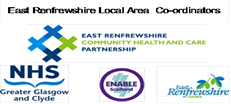